ЛЯГУШКИ И ЖАБЫ
Выполнила:
Воспитатель Бадер С.Е
ГБДОУ 26 КУРОРТНОГО РАЙОНА 
САНКТ - ПЕТЕРБУРГ
ЗАГАДКИ
1.В воде плавает, но не рыба,
На земле прыгает, но не заяц
2. Не лягушка, но похожа
Бородавчатая кожа, 
Не в воде живет, а рядом, Не лягушка - это...
Лягушки и жабы - это амфибии принадлежащие к отряду земноводные бесхвостные.
Жабы и лягушки замечательные охотники! Они за ночь поедают целую тучу мошек и комаров.
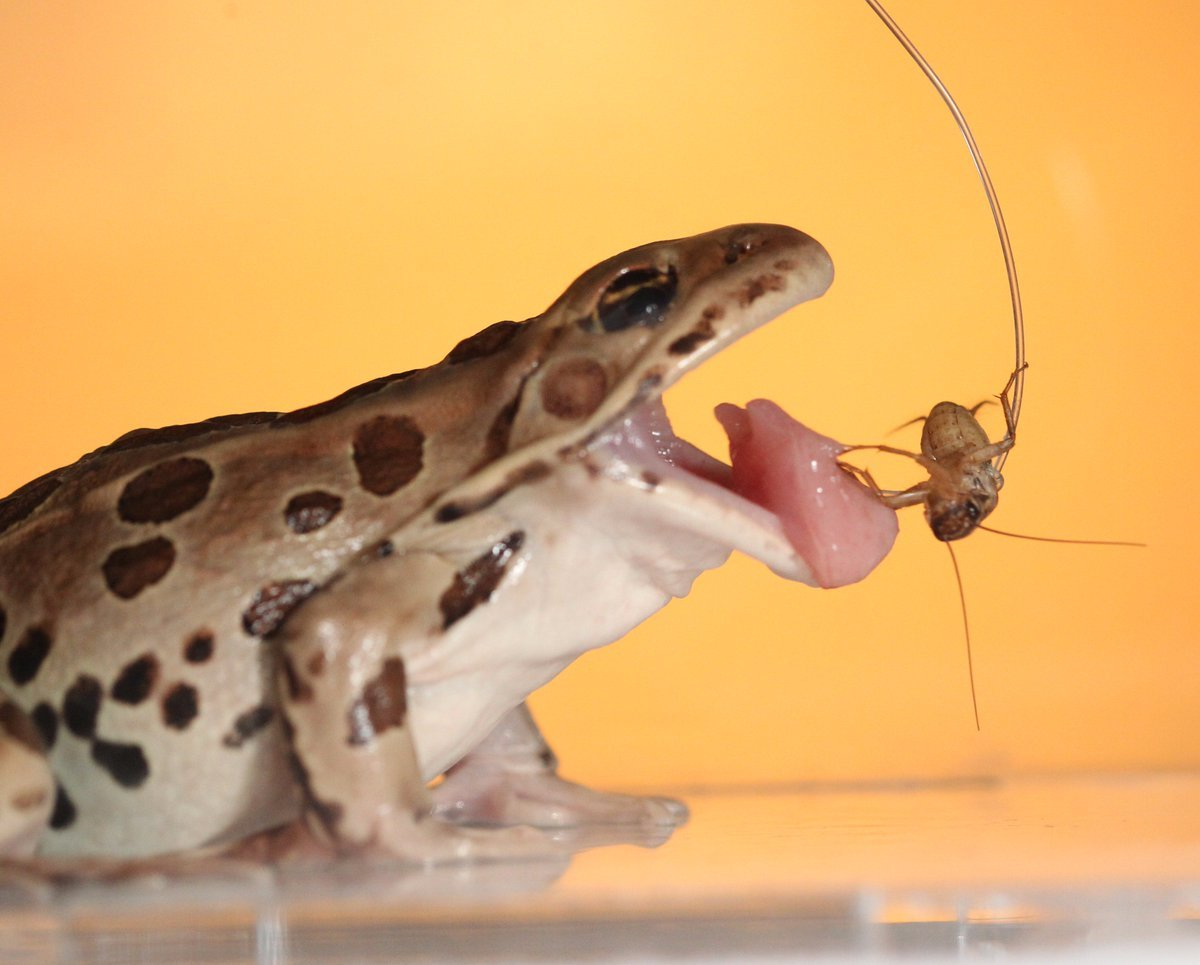 Некоторые лягушки используют камуфляж как средство скрываться от своих хищников. Чтобы защитить себя, некоторые лягушки используют яркий цвет, чтобы предупредить хищников, что они опасны и даже ядовиты.
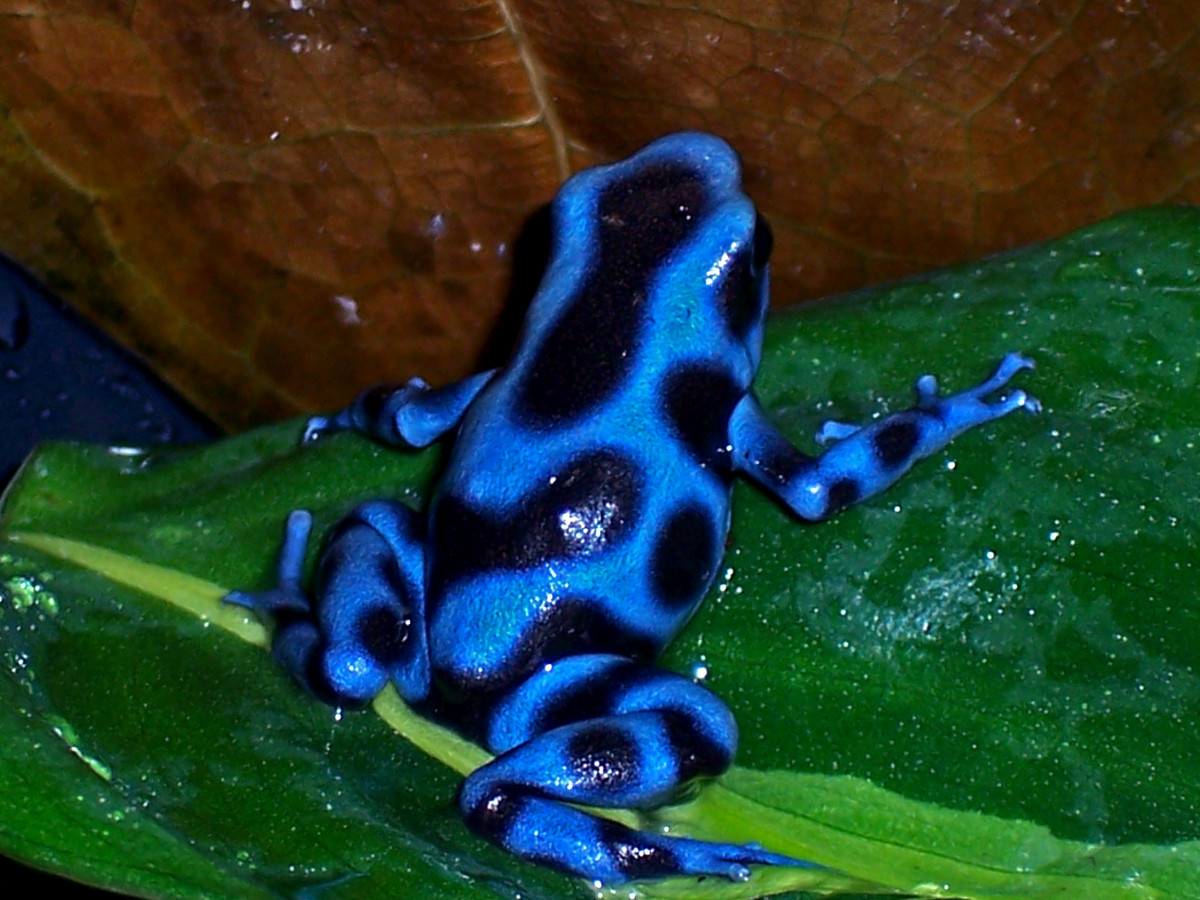 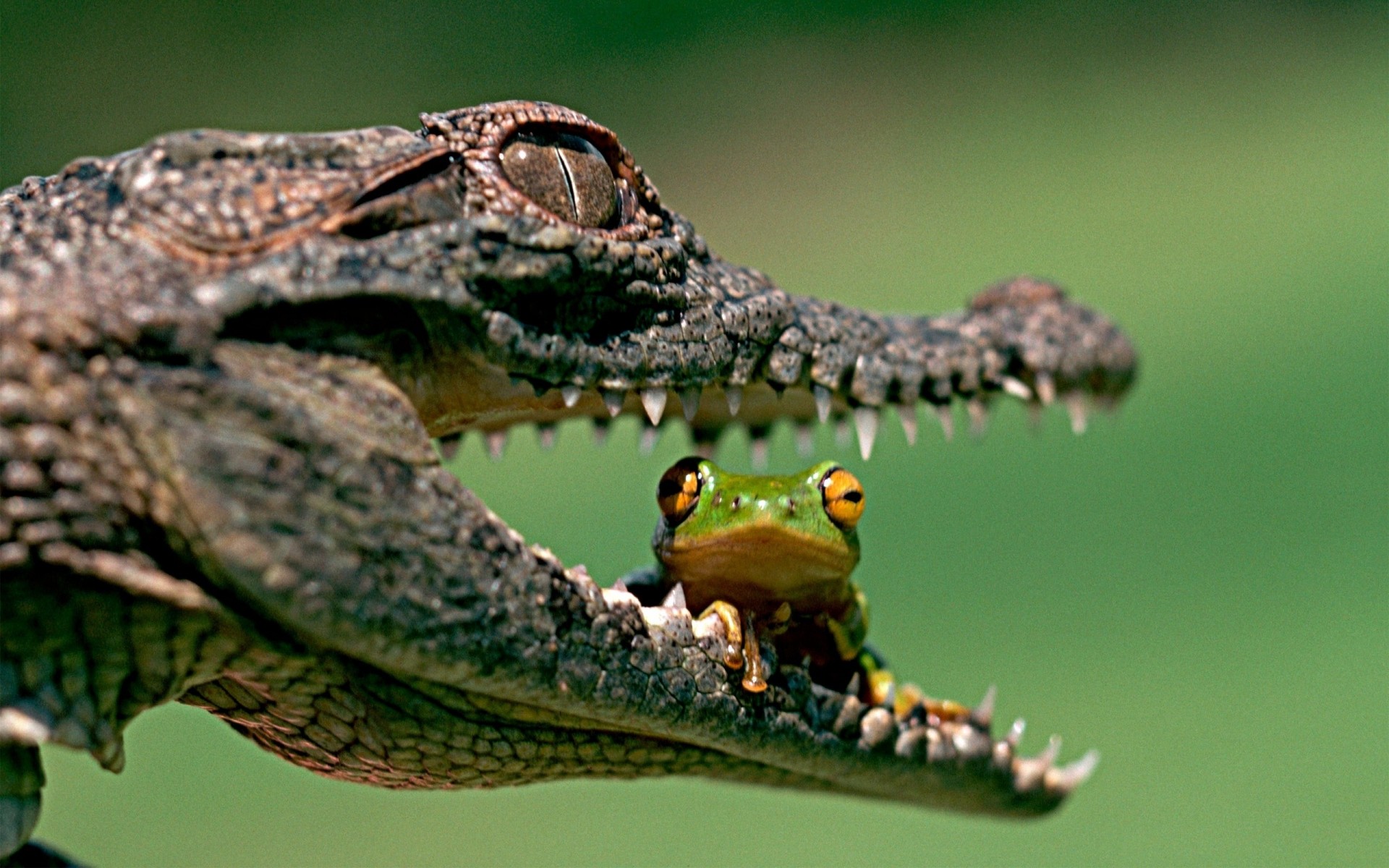 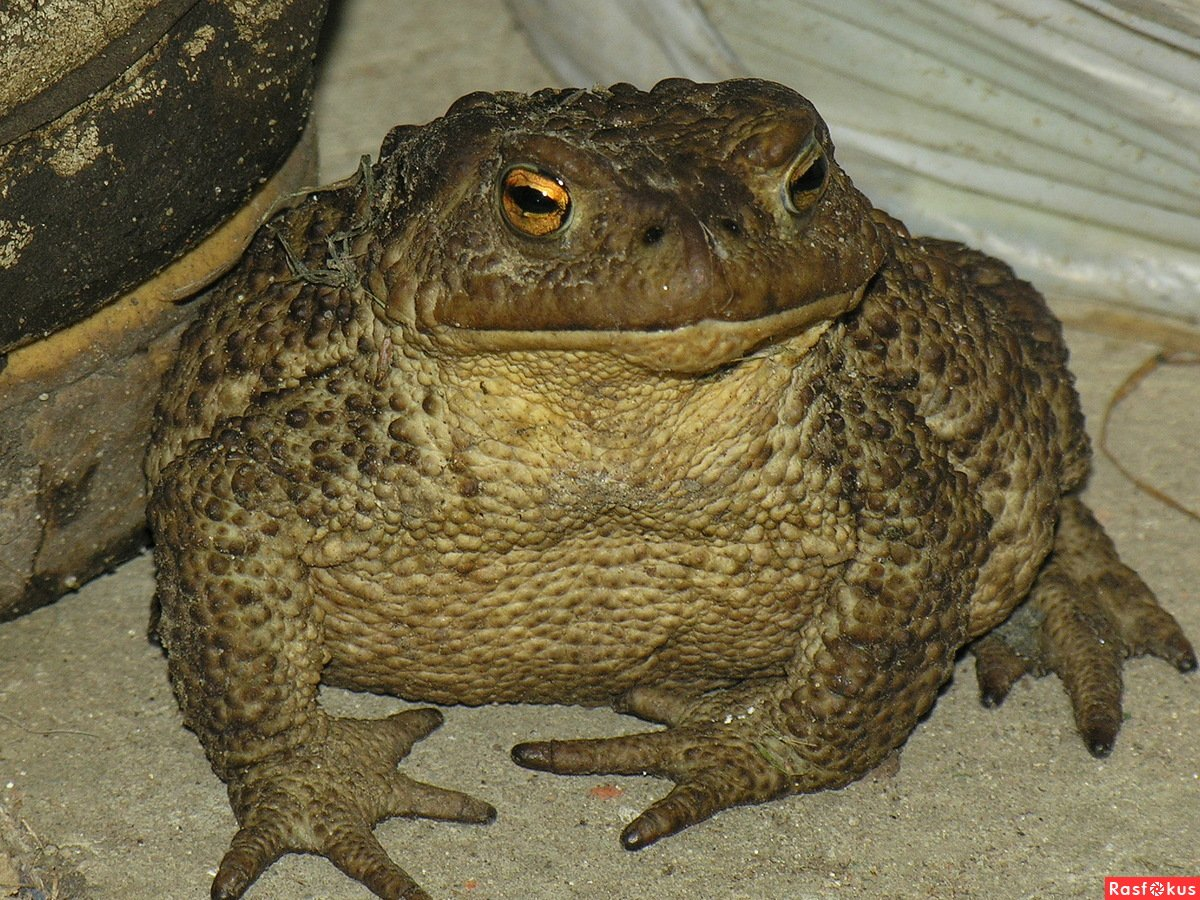 Многие лягушки выделяют яд, когда на них нападают, что заставляет хищника выплюнуть их до того, как будет нанесен какой-либо ущерб.
Некоторые жабы выделяют на своей коже беловатую жидкость. Это защищает ее от хищников
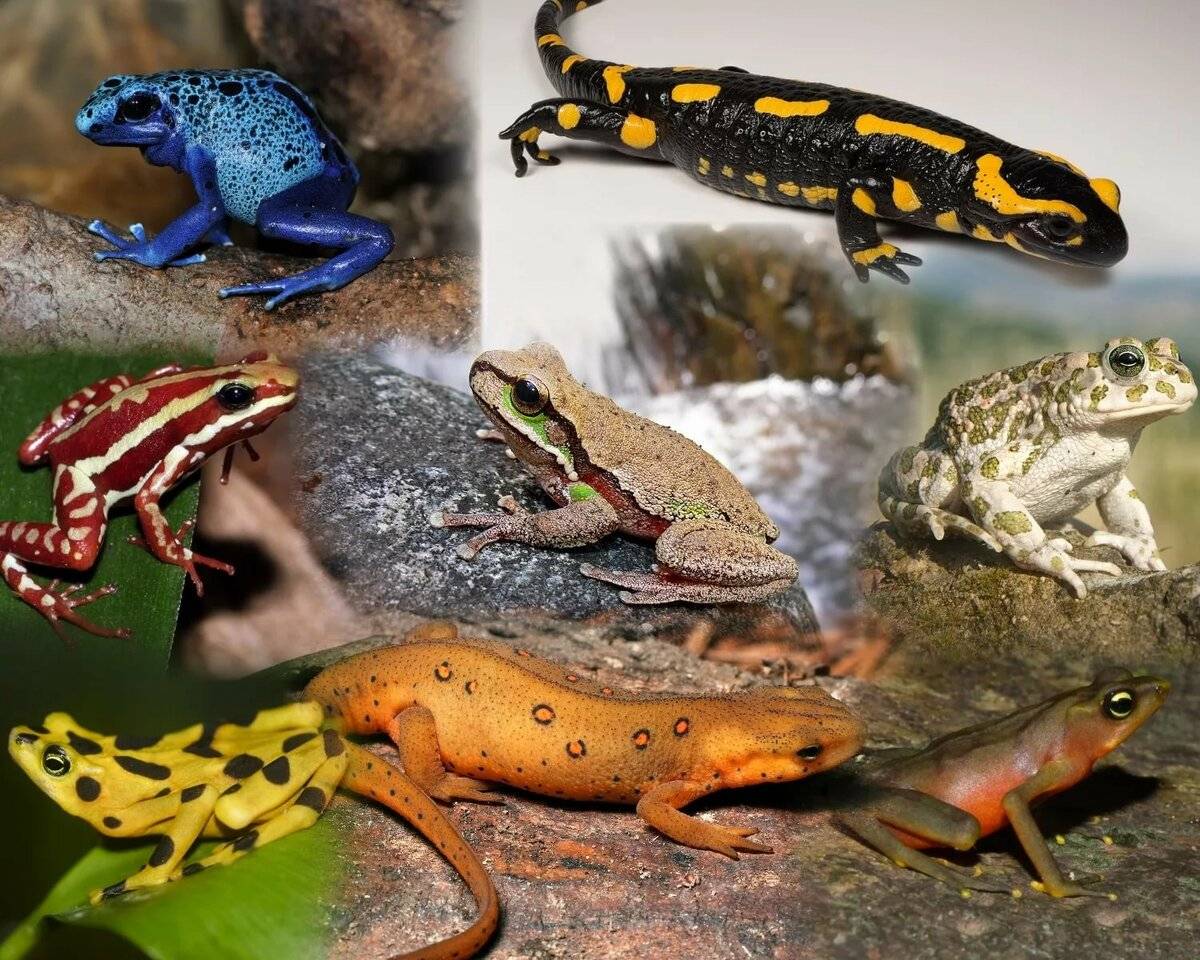 Кто такие земноводные?
Земноводные это животные, жизнь которых связана и с водой и с землей
Знакомьтесь - лягушка
Лягушки живут в сырых, влажных лесах, по берегам водоемов. Питаются различными насекомыми, а иногда мальками рыб. Передвигаются прыжками. Кожа у них влажная.
ЭТО - ЖАБА
Жабы могут жить в дали от водоемов. Поселяются в огородах, в лесах. Питаются ползающими насекомыми. Передвигаются медленными шагами. Кожа у жабы сухая. Спинка шероховатая. Кожа жаб выделяет едкую жидкость.
СКЕЛЕТ ЛЯГУШКИ
От икринки до лягушки.Самки лягушек и жаб откладывают в воду икру. Через несколько дней из икринок выходят головастики. Головастики живут в воде , питаются, растут и превращаются в лягушек и жаб.